LOGO
https://www.freeppt7.com
REPORT OPENING
Free PPT templates
dynamic report template for papers dynamic report template for papers dynamic report template
01
02
03
04
05
Introduction
Method
Difficulties
Results
Suggestions
CONTENTS
01
Introduction to thesis
Click add content click add content add content
Click to add content
Click to add content
Click to add content
Click to add content
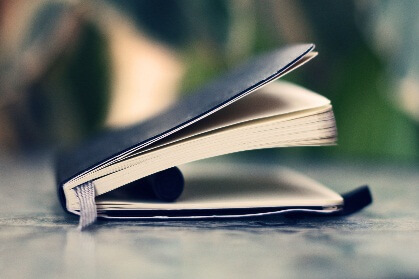 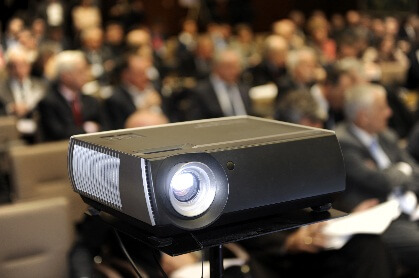 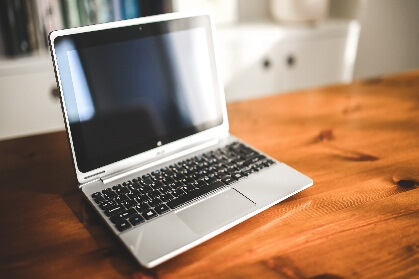 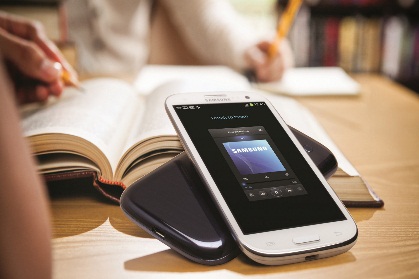 Enter your text here
Enter your text here
Enter your text here
Enter your text here
Enter your text here
Enter your text here
Enter your text here
Enter your text here
This section is displayed as a text layout placeholder(Subject word is recommended)
This section is displayed as a text layout placeholder(Subject word is recommended)
01
02
The title text preset
The title text preset
This section is displayed as a text layout placeholder(Subject word is recommended)
This section is displayed as a text layout placeholder(Subject word is recommended)
The title text preset
The title text preset
03
04
Add content
Add content
Click to add content
Click to add content
Add content
Click to add the main content
Click to add the main content
Add content
Add content
Click to add content
Click to add content
Click to add the main content
Click to add the main content
Click to add content
Click to add the main content
Click to add content
Click to add content
Click to add content
Click to add the main content
Click to add the main content
Click to add the main content
Click to add main content click add major content click add
02
The idea of research method
Click to add content
Click to add content
Click to add content
Click Add Content Click Add Content Click
Click Add Content Click Add Content Click
Click Add Content Click Add Content Click
Click to add the main content
Click to add content
Click to add content
Click to add content
Click to add content
Click to add content
Click to add the main content
Click to add the main content
Click to add the main content
04
01
Click to add the main content
Click to add the main content
02
Click to add the main content
Click to add the main content
Click to add the main content
Click to add the main content
03
Please add a subheading here
Please add a subheading here
Please add a subheading here
Please add a subheading here
1
2
Add body content here, adjust fonts and font sizes as needed, and recommend two-end alignment.
Add body content here, adjust fonts and font sizes as needed, and recommend two-end alignment.
Add body content here, adjust fonts and font sizes as needed, and recommend two-end alignment.
Add body content here, adjust fonts and font sizes as needed, and recommend two-end alignment.
Please click here
Add keywords
4
3
Add body content here, adjust fonts and font sizes as needed, and recommend two-end alignment.
03
Key technical difficulties
Click to add content
Click to add content
Click to add content
Click to add content
Click to add content
Click to add content
Click here to add the main text content
Click here to add the main text content
Click here to add the main text content
Click here to add the main text content
Click here to add the main text content
Click here to add the main text content
Add a subheading
Add a subheading
Add a subheading
Add a subheading
Add a subheading
Add the body content here and adjust the font and font size as needed.
Add the body content here and adjust the font and font size as needed.
Add the body content here and adjust the font and font size as needed.
Add the body content here and adjust the font and font size as needed.
Add the body content here and adjust the font and font size as needed.
1。
2。
3。
4。
5。
2030
After you've typed your content here, or by copying your text, select Paste in this box and choose to keep only the text.
10 high-quality performance
2019
10 high-quality performance
2015
10 high-quality performance
10 high-quality performance
2013
INFO
INFO
INFO
Click to add content
Click to add content
Click to add content
Click to add content
Click to add content
Click to add content
Click to add content
Click to add content
Click to add content
Click to add content
Click to add content
Click to add content
INFO
INFO
INFO
04
Application of research results
Click To add major content Click to add major content
Click To add major content Click to add major content
Click to add content
Click to add content
Click to add content
Click to add content
Click To add major content Click to add major content
Click To add major content Click to add major content
Add your title here
Users can present on a projector or computer, or they can print out a presentation.
Add your title here
Users can present on a projector or computer, or they can print out a presentation.
Add your title here
Users can present on a projector or computer, or they can print out a presentation.
Add your title here
Users can present on a projector or computer, or they can print out a presentation.
Add your title here
Users can present on a projector or computer, or they can print out a presentation.
Add your title here
Users can present on a projector or computer, or they can print out a presentation.
01
02
Enter the title text
Enter the title text
Enter the title text
Enter the title text
Enter the title text
Enter the title text
Please replace the text content to copy your content here
Please replace the text content to copy your content here
Please replace the text content to copy your content here
Please replace the text content to copy your content here
Please replace the text content to copy your content here
Please replace the text content to copy your content here
06
03
05
04
Click to add content
Click to add content
Click to add the main content
Click to add the main content
Click to add content
Click to add content
Click to add the main content
Click to add the main content
The paper recommends a summary
05
Please add a subheading here
Please add a subheading here
Please add a subheading here
Please add a subheading here
Add body content here, adjust fonts and font sizes as needed, and recommend two-end alignment.
Add body content here, adjust fonts and font sizes as needed, and recommend two-end alignment.
Add body content here, adjust fonts and font sizes as needed, and recommend two-end alignment.
Add body content here, adjust fonts and font sizes as needed, and recommend two-end alignment.
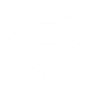 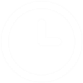 Click to add content
Click Add Content Click Add Content
Click to add content
Click to add content
Click to add content
Click to add content
Click to add the main content
Click to add the main content
Click to add the main content
Click to add the main content
Click to add content
Click to add content
Click to add the main content
Click to add the main content
Click to add content
Click to add content
Click to add the main content
Click to add the main content
Add a title
Add a title
Add a title
Add a title
Click to add content
Click to add content
Click to add content
Click to add content
LOGO
https://www.freeppt7.com
REPORT OPENING
Thanks you
dynamic report template for papers dynamic report template for papers dynamic report template